Financiën
Begrippen
 Omzet
 Inkoopwaarde van de omzet (IWO)
 Brutowinst
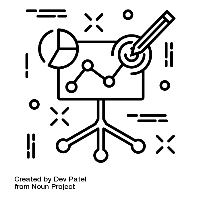 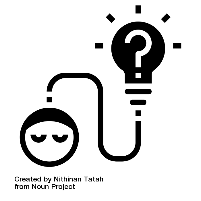 IBS Thema
 De nieuwe economie
 Marktverkenning
 Financiën
 Projectmanagement
 De verborgen impact
 Ondernemen
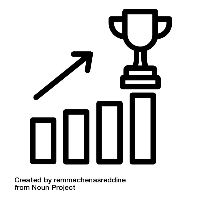 IBS Toetsing
 Kennistoets
 Ondernemingsplan
 Vlog
Financieel Management
Beoordelingsformulier Ondernemingsplan
IBS De wereld en ik
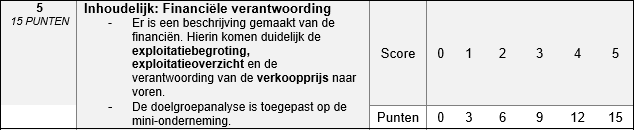 Exploitatiebegroting
Overzicht dat inzichtelijk maakt of je verlies of winst maakt (excl. btw)

Exploitatiebegroting (de komende periode) 
Exploitatieoverzicht (de afgelopen periode)

Exploitatiebudget (taakstellend karakter)
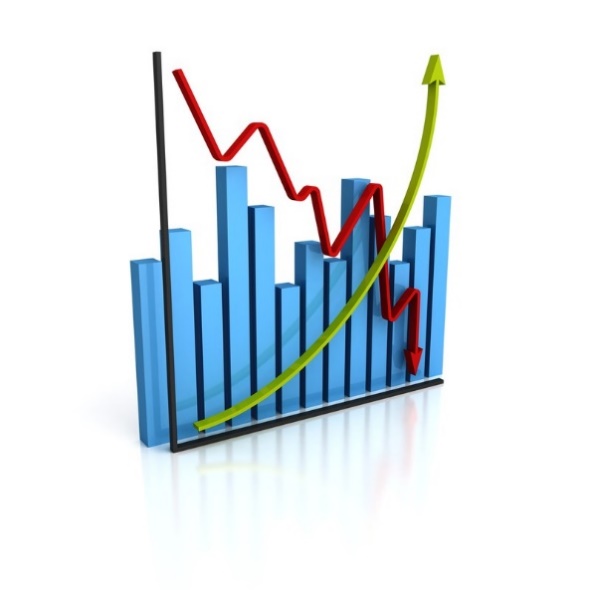 Exploitatiebegroting
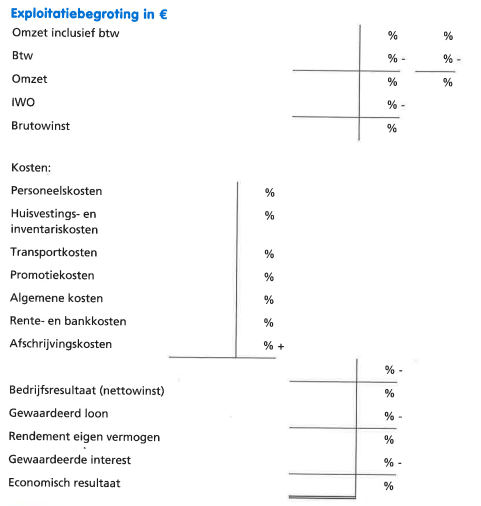 Exploitatiebegroting
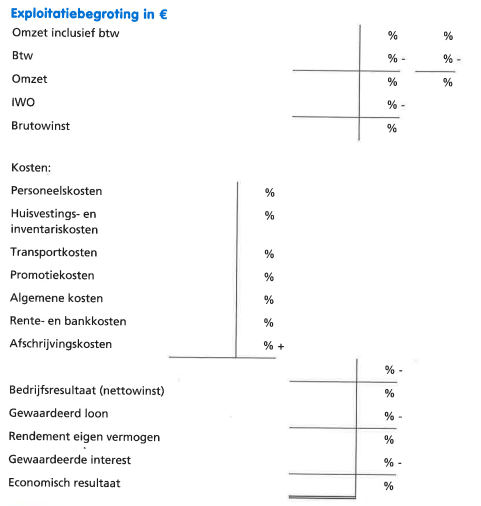 Exploitatiebegroting
Omzet inclusief BTW (consumenten-omzet)
Omzet exclusief BTW (bedrijfs-omzet)

Omzet = afzet x verkoopprijs
Exploitatiebegroting
Inkoopwaade van de omzet (IWO)

wat is dan de kostprijs van de omzet?
Exploitatiebegroting
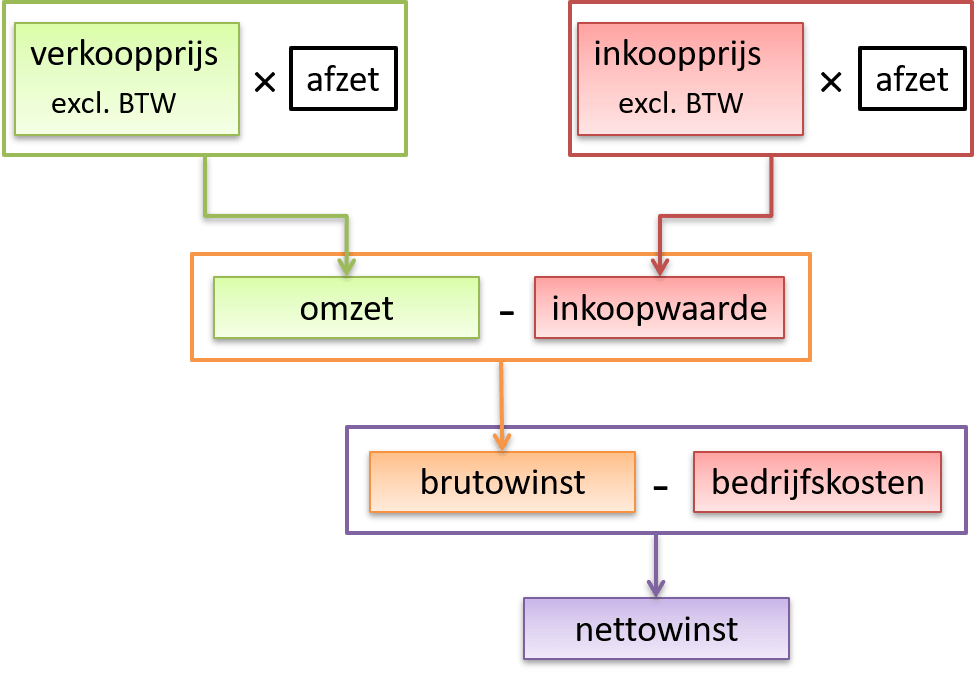 Exploitatiebegroting
Opdrachten (Rekenvaardigheid) :
11) Brutowinst als % van de Inkoopwaarde van de omzet (IWO)
Exploitatiebegroting
Opdrachten (Rekenvaardigheid) :
16) Brutowinst als % van de omzet
Exploitatiebegroting
Opdrachten (Rekenvaardigheid) :
20) Brutowinst als % van de omzet
Exploitatiebegroting
Opdrachten (Rekenvaardigheid) :
21) Brutowinst als % van de omzet
Exploitatiebegroting
Opdrachten (Rekenvaardigheid) :
32) Brutowinst als % van de Inkoopwaarde van de omzet (IWO)